Final Report
Environmental Predictors of Form and Quality

CAFS.18.74
Cristian R. Montes, Joseph Dahlen and Bronson P. Bullock
Presented by Cristian R. Montes
Center for Advanced Forestry Systems 2021 Meeting
Justification
Stem quality is an important trait but is subjectively measured.

Stem quality influenced by 
Soil
Climate
Stand productivity
Genetics

Inventory with full tree scanning using LiDAR might be able to accurately measure form, therefore improving information on a stand, and in the long run not increase inventory costs.
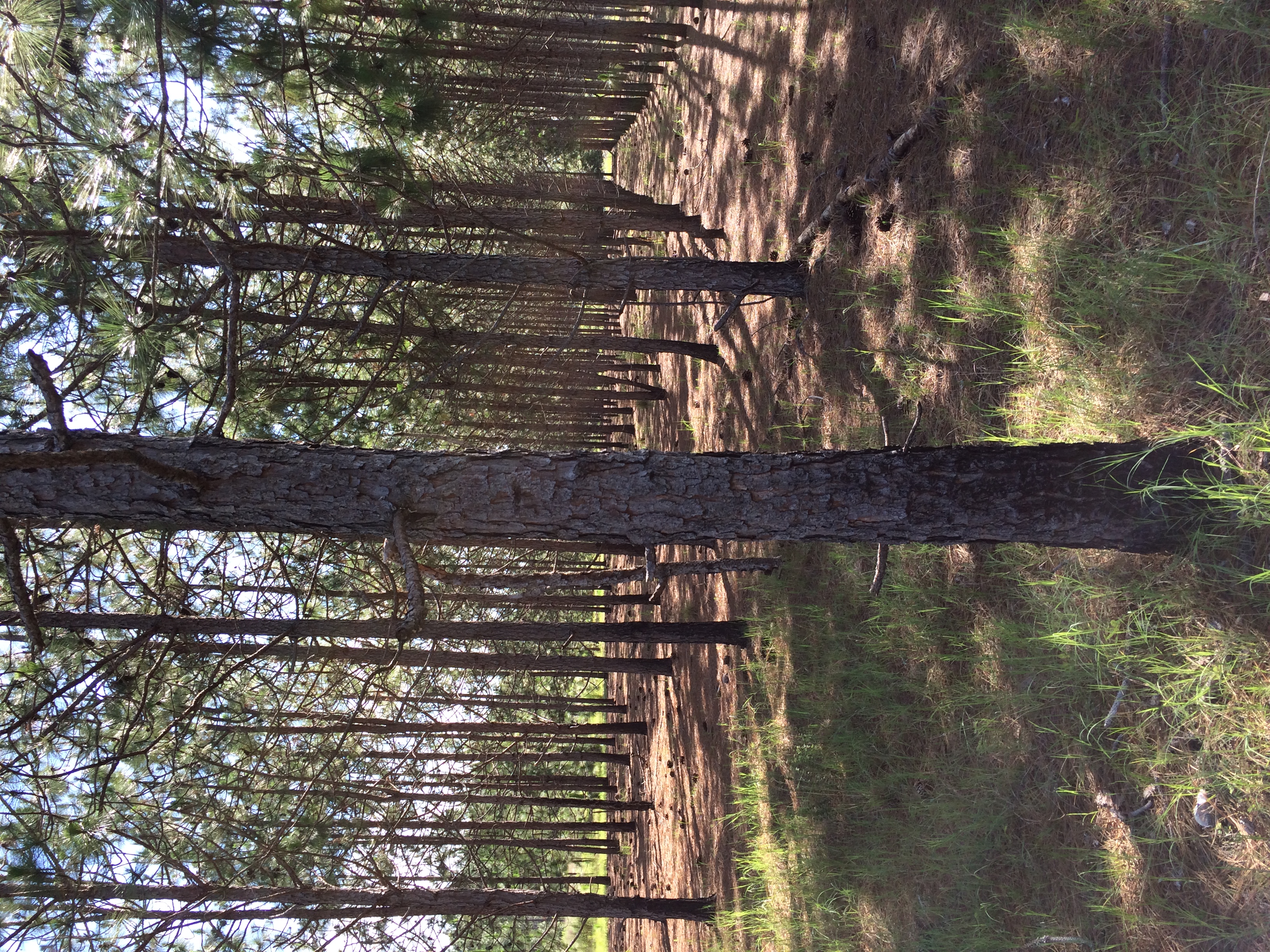 Center for Advanced Forestry Systems 2021 Meeting
Hypotheses or Objectives
Tree size and form are primarily related to biophysical variables.

Quantify stem form using LiDAR

Develop equations that relate tree size and form with biophysical variables (soil physical properties, environment proxies for water balance)
Center for Advanced Forestry Systems 2021 Meeting
Methods
GLS
(ground-based laser scanning)
Diameter and Branch density
Traditional Stem Taper
Sampling
Estimate Sweep
Estimate Branch Index
Estimate Taper
Biophysical Variables
Spatial Sweep
Spatial Branch index
Spatial Productivity
Spatial Taper
Center for Advanced Forestry Systems 2021 Meeting
Methods
Biophysical Variables
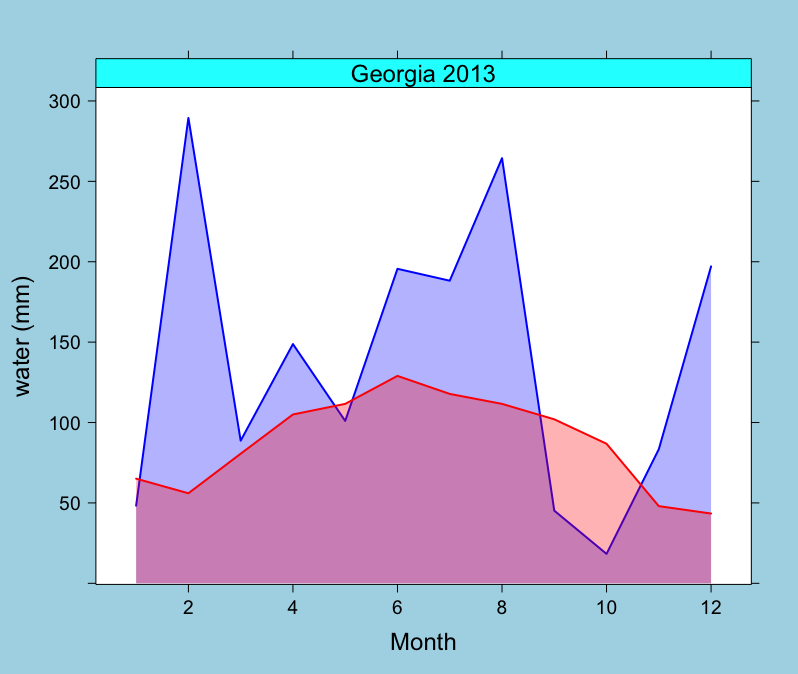 Spatial Ramicors
Spatial Forking
Spatial Taper
Spatial Sweep
Water Deficit
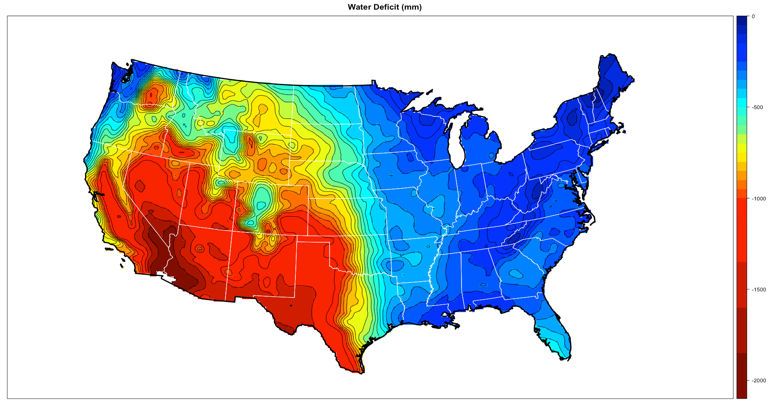 Excess Water
Water Deficit
Excess Water
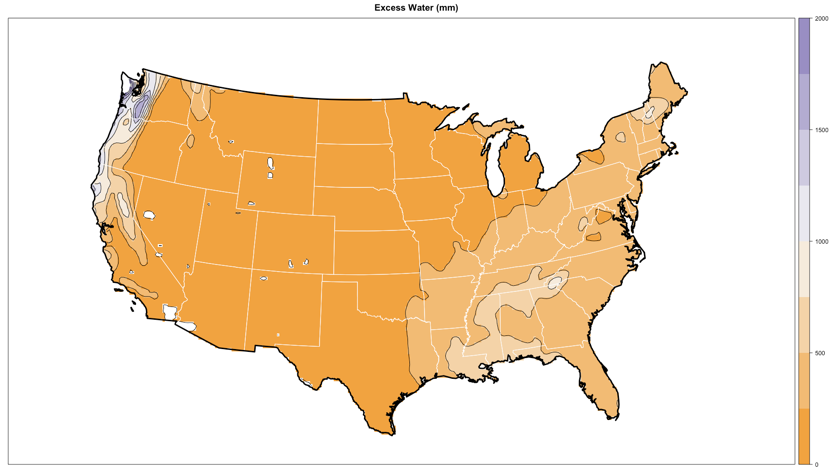 Useable water
Center for Advanced Forestry Systems 2021 Meeting
Segmenting LiDAR point clouds – separating the bole from the branches
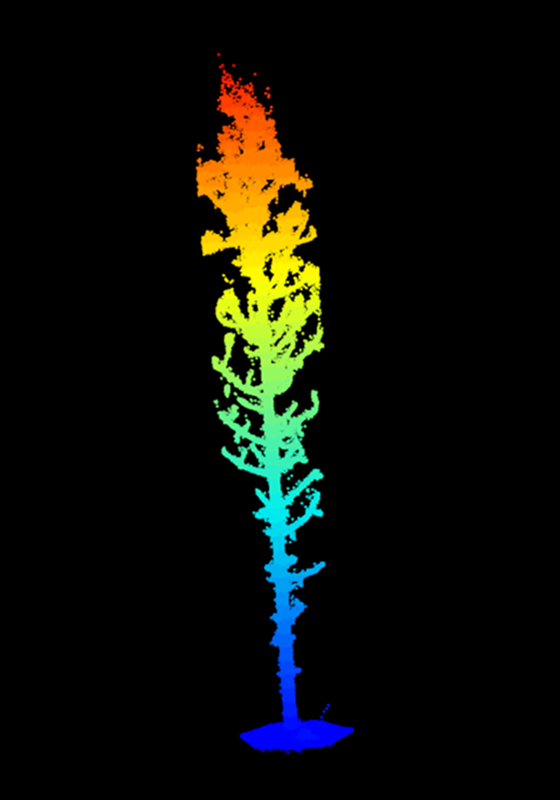 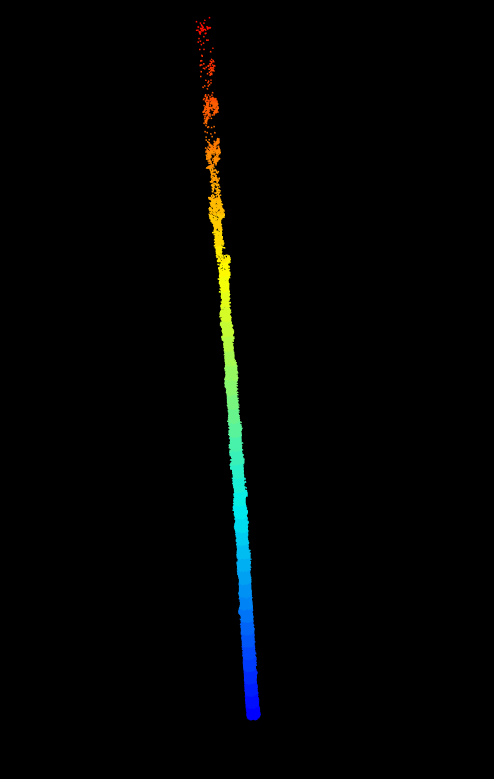 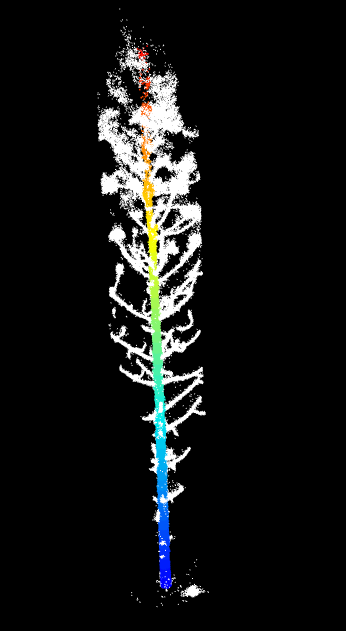 2D Kernel Density Estimation (KDE) of in a tree scan
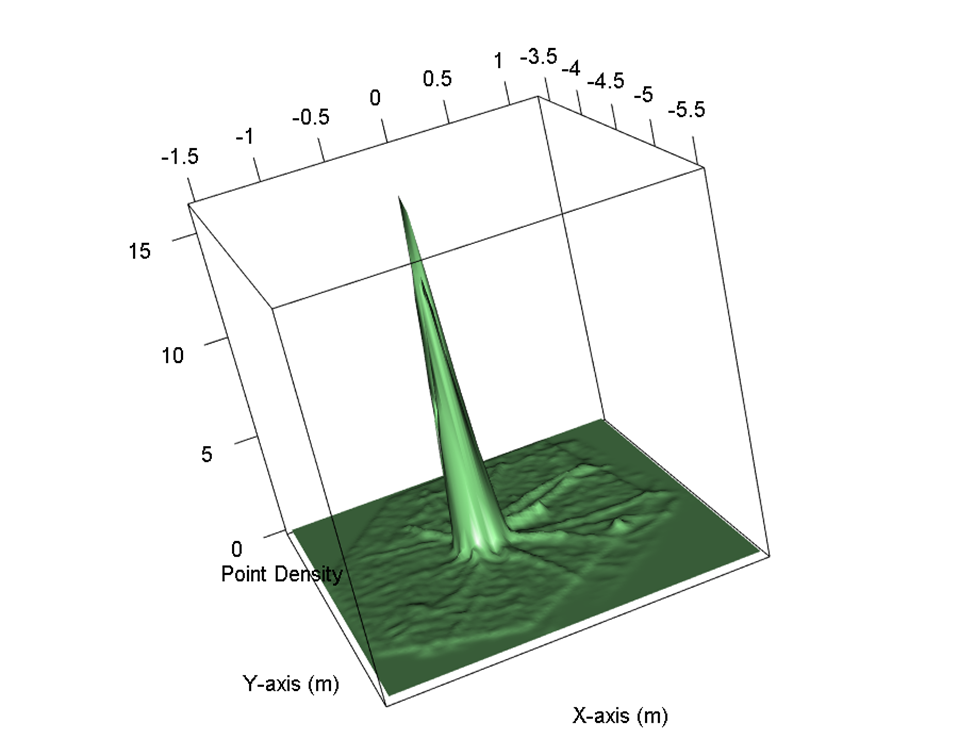 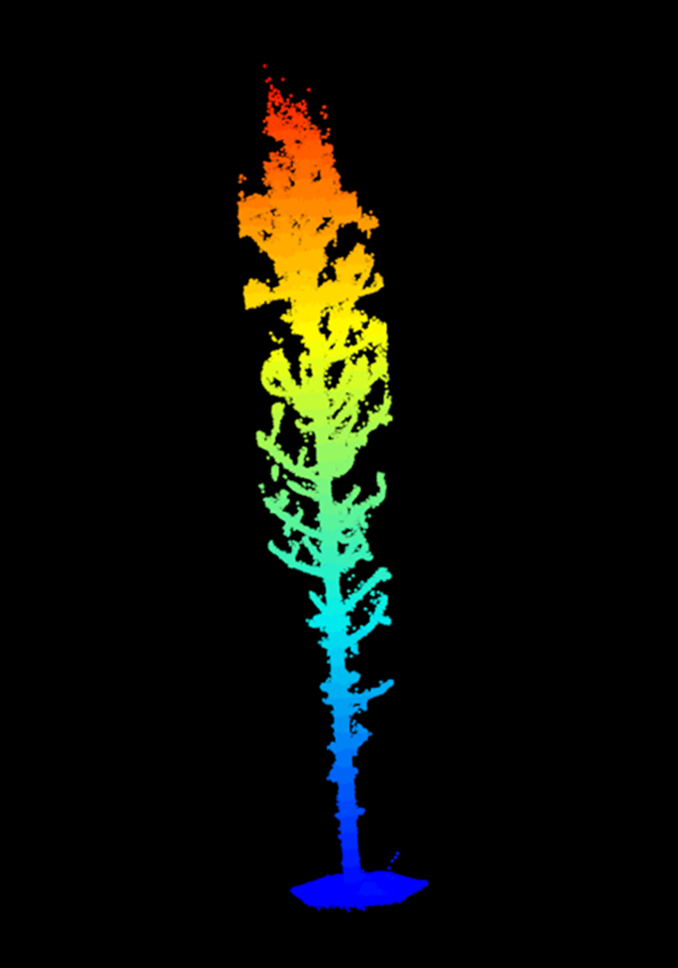 Stem is solid and thus higher density points
2D kernel is computed after ground segmentation but before stem segmentation
Improved fitting algorithm using a geometric transformation to separate branches from stem
6.1m above ground, 1cm slice
Breast Height (1.3m), 1cm thick slice
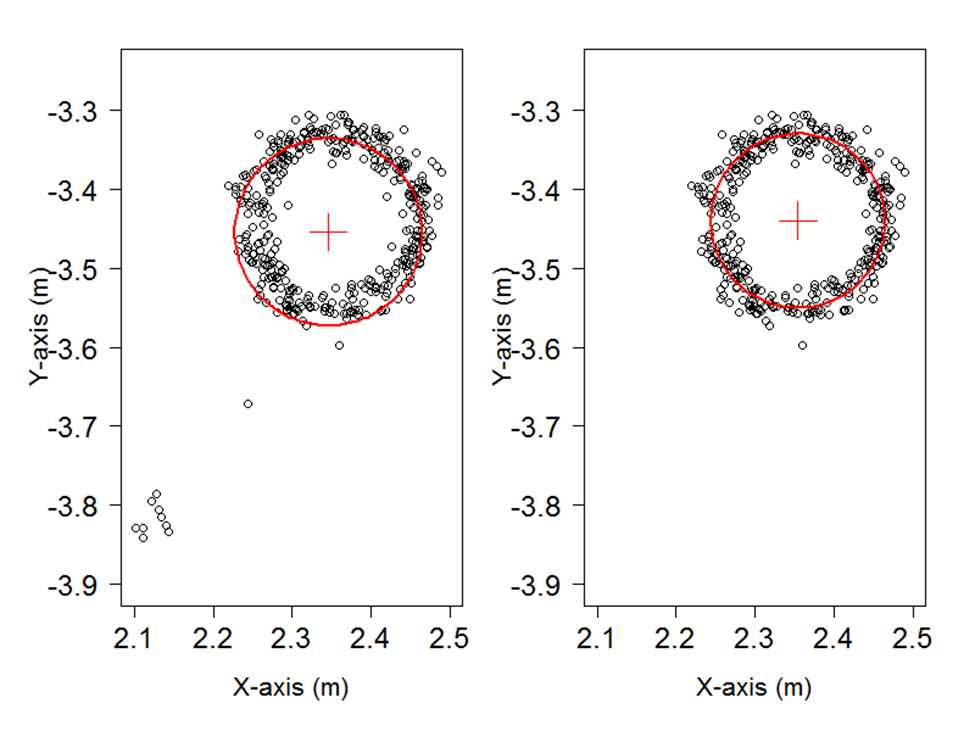 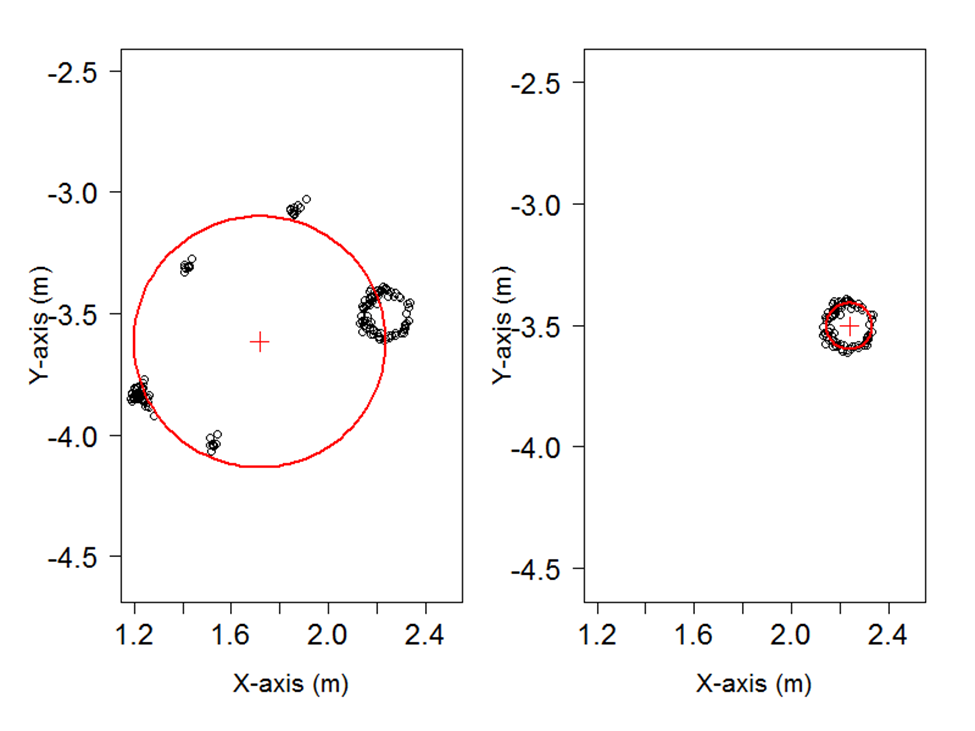 Spatial modeling framework used GAMS with l2 regularization
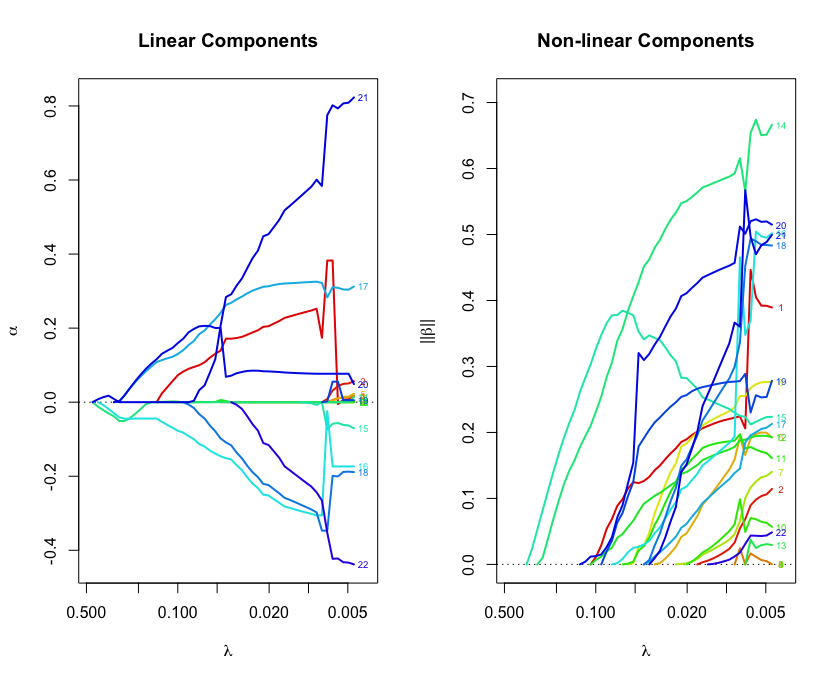 We used a generalized additive model with varying penalizing parameter to select for most relevant variables to impact defects.

L2 regularization was used, and best predictors extracted from the modeling framework.

K-fold cross validation
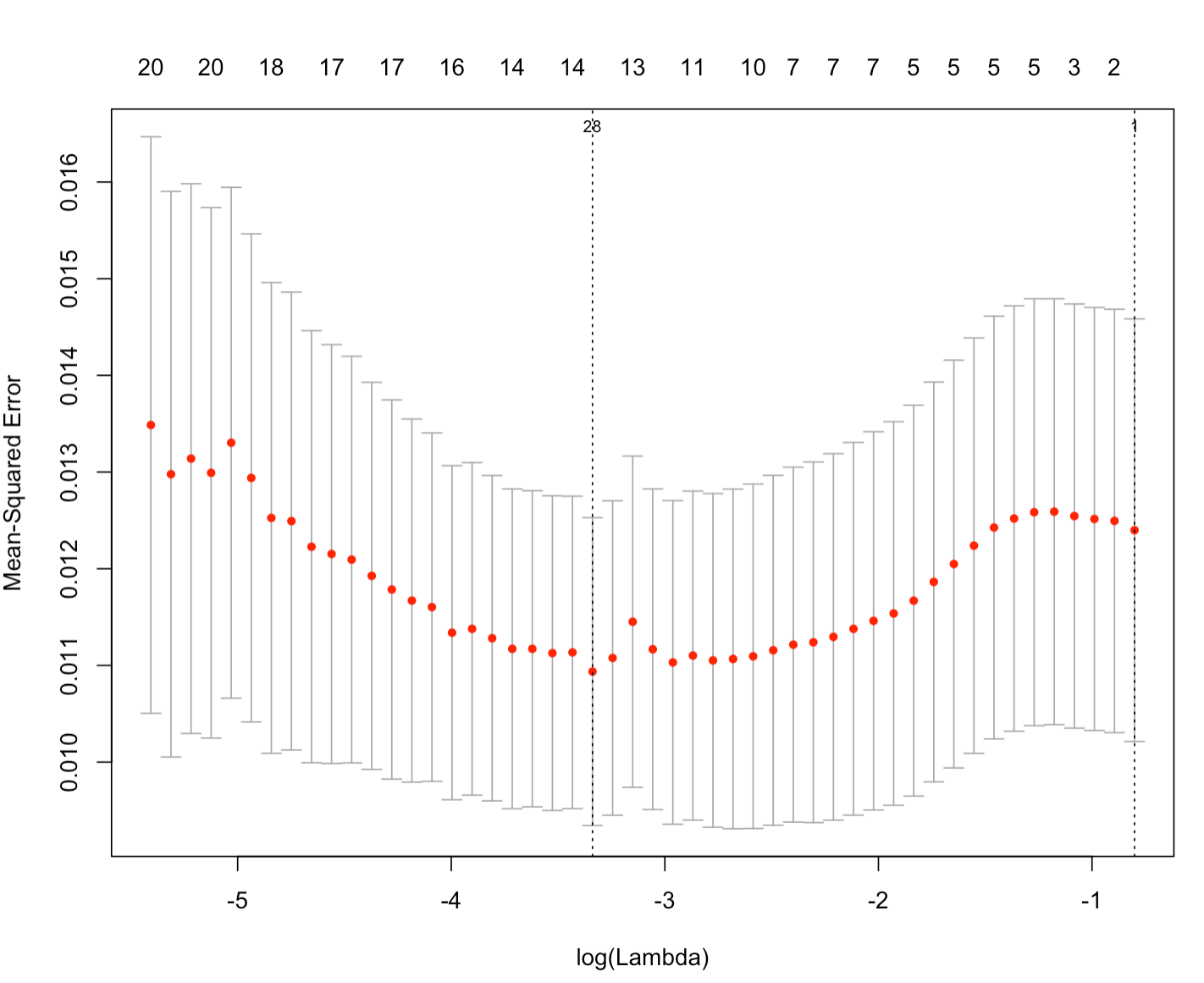 Deliverables
Fitting taper models to segmented stems
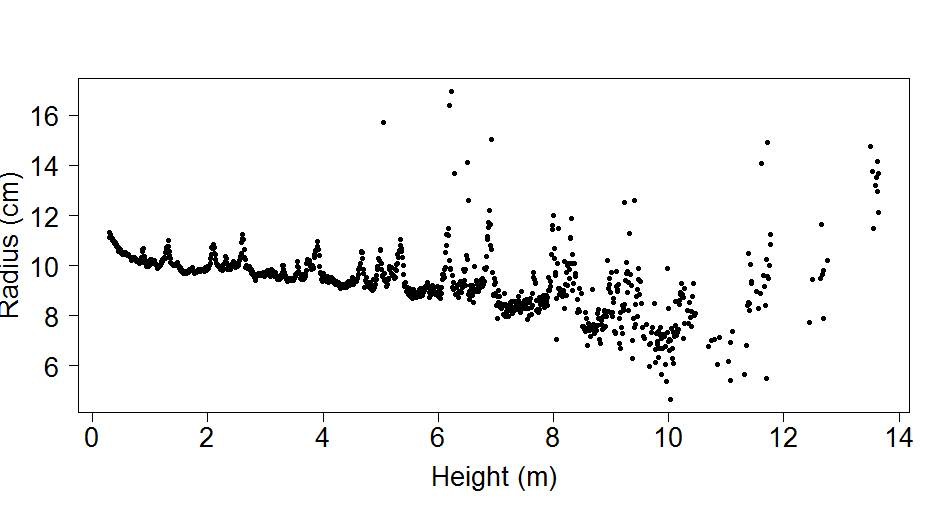 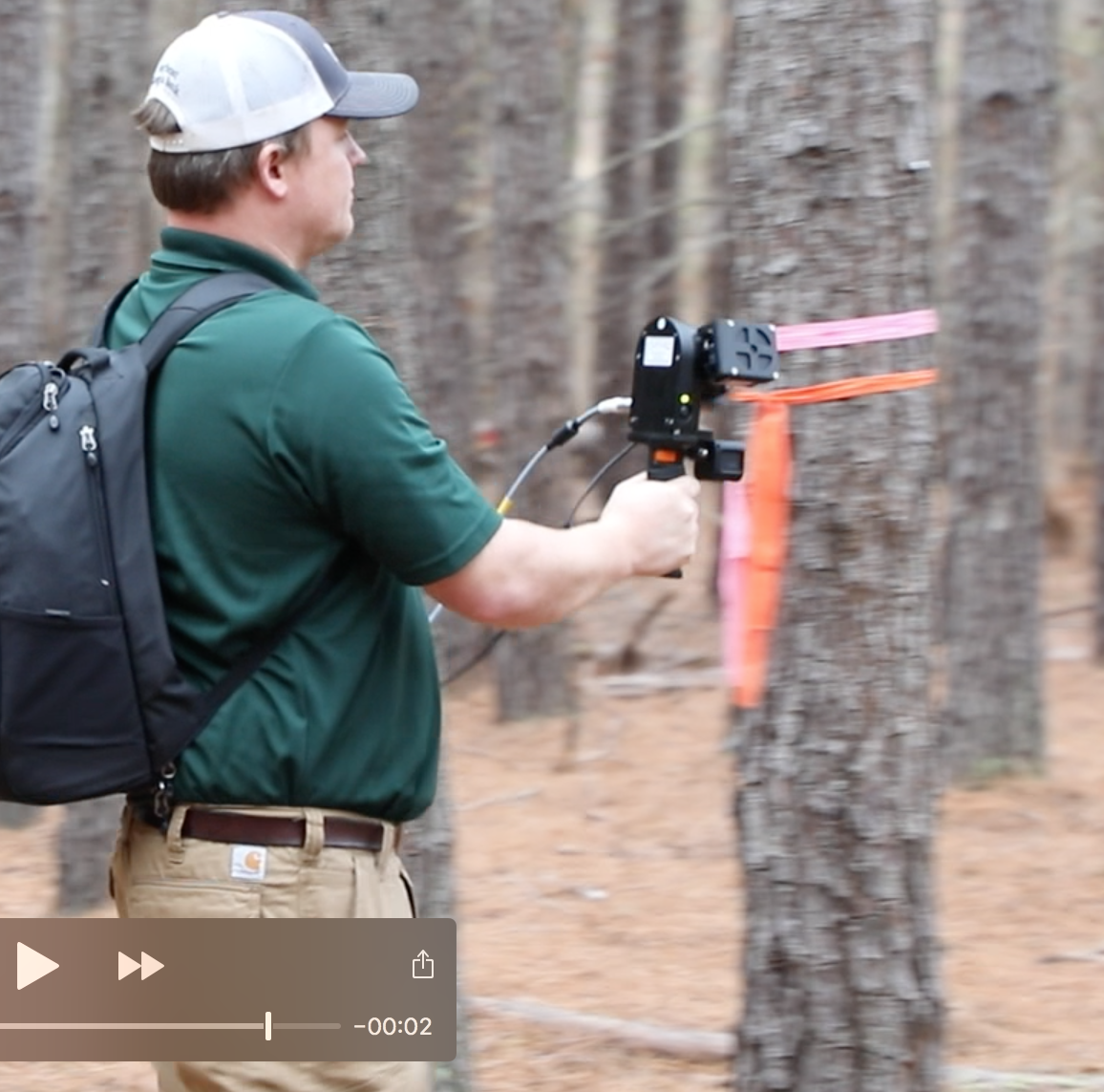 Spatial Variation in Kozak Taper Equation Parameters
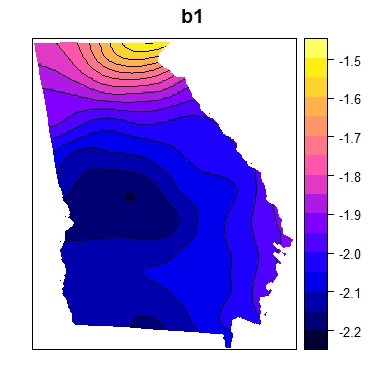 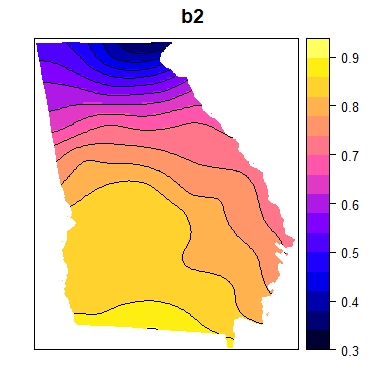 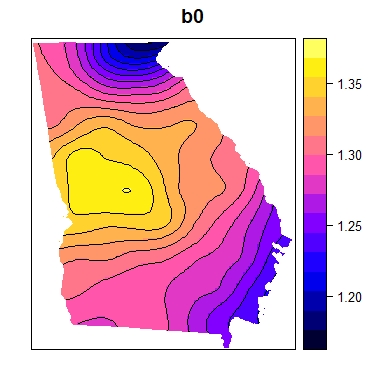 Center for Advanced Forestry Systems 2021 Meeting
Alogrithm to determining height out several diameters using ground based Lidar.
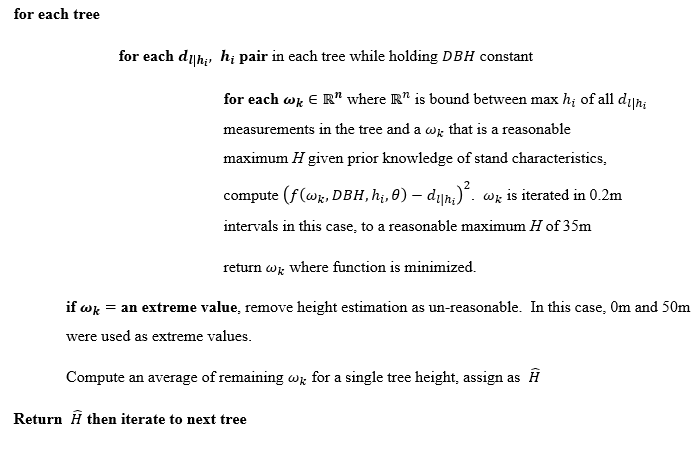 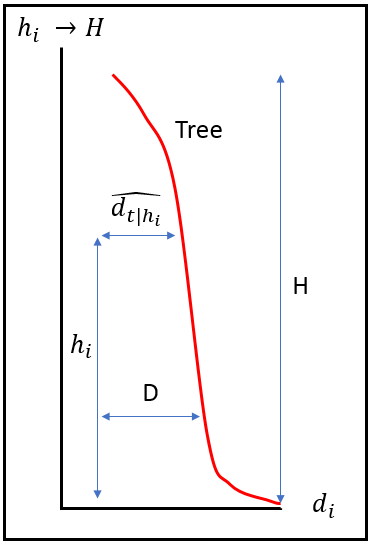 Mark Porter, MS
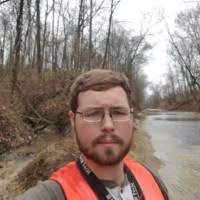 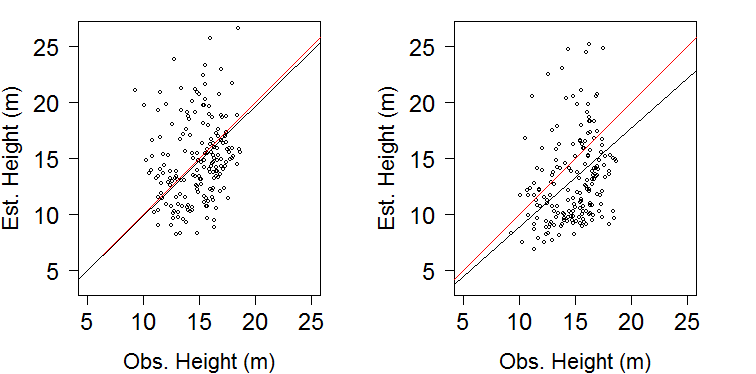 Center for Advanced Forestry Systems 2021 Meeting
Variables affecting sweep
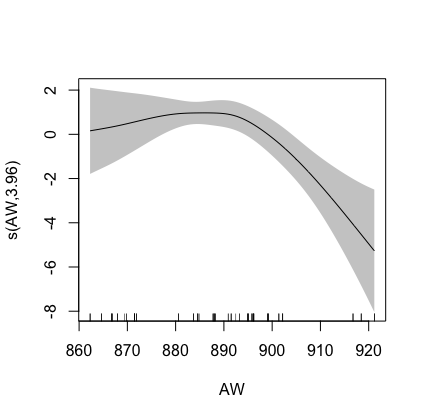 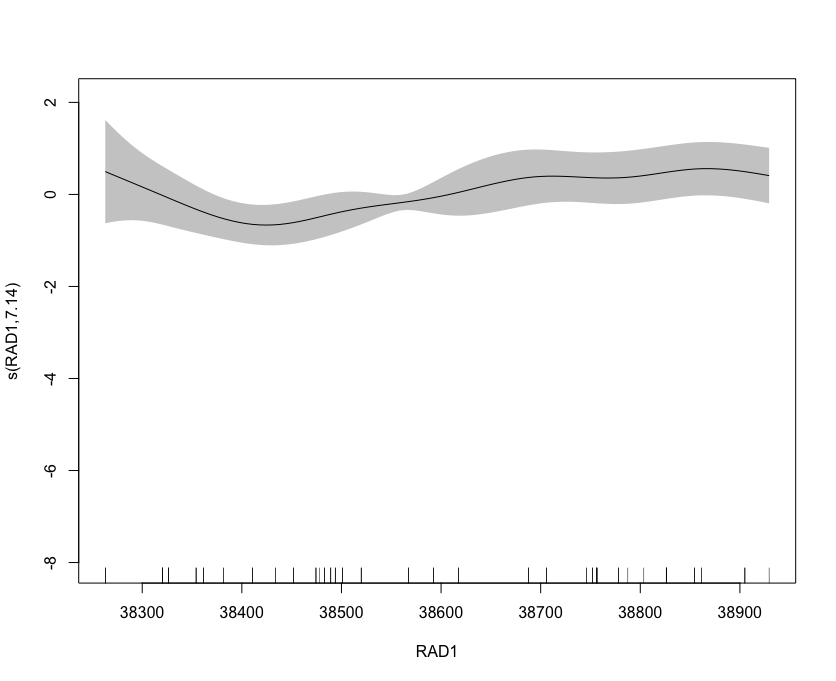 January radiation (MJ/ha)
Useable water (mm/year)
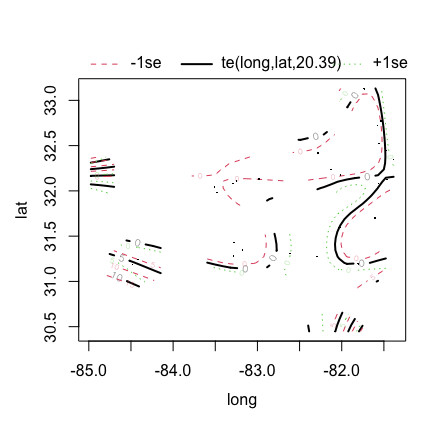 Variables effecting Forking
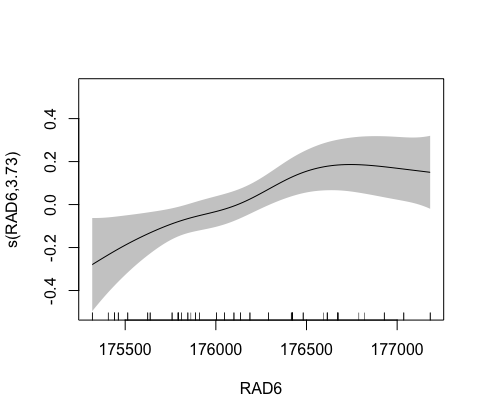 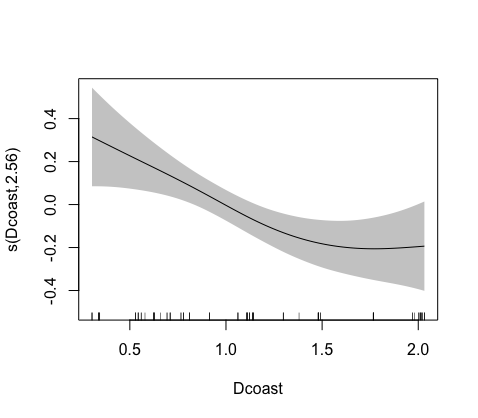 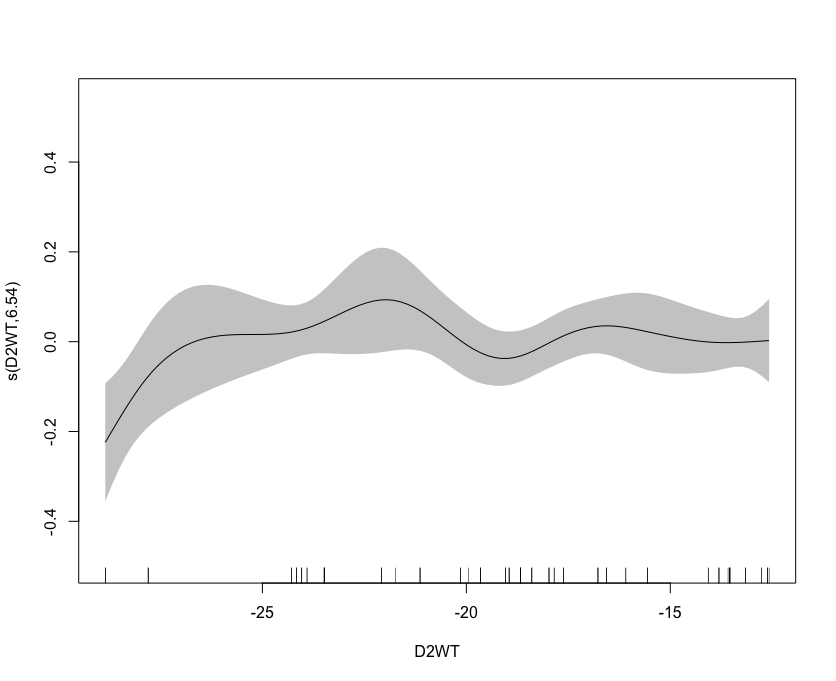 June Radiation (MJ/ha)
Distance from the coast (100 km)
Depth to Water Table (m)
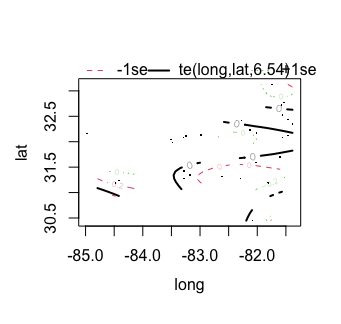 53% deviance explained
Center for Advanced Forestry Systems 2021 Meeting
Variable affecting ramicorns
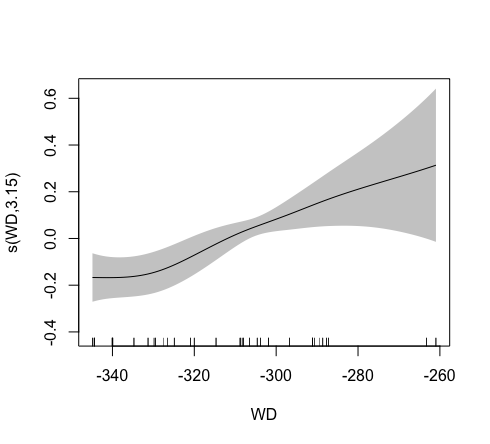 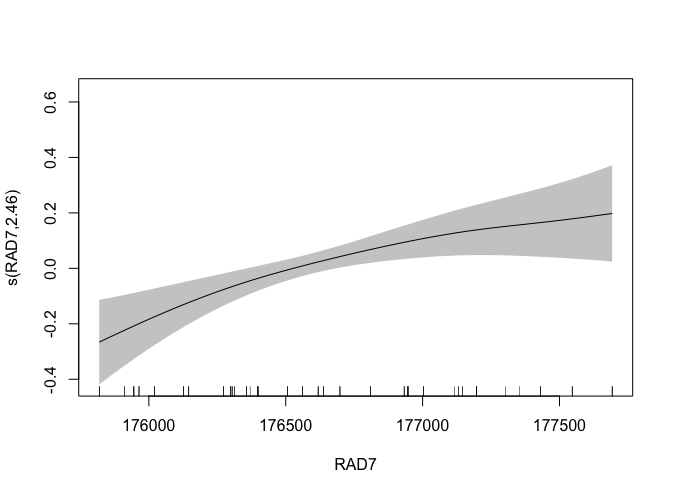 Radiation July (MJ/ha)
Water Deficit (mm/year)
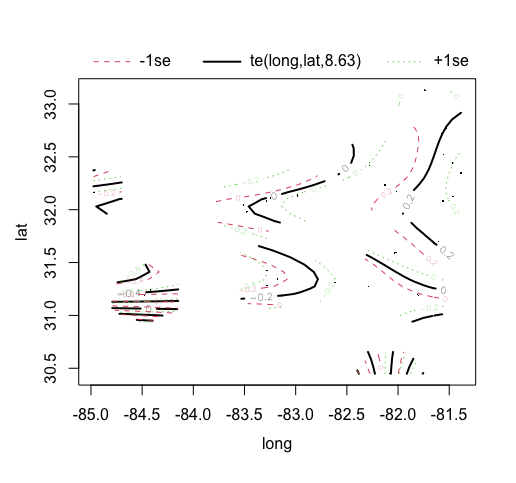 57.5% deviance explained
Ramicorn Probability as a function of WD, depth to Water Table
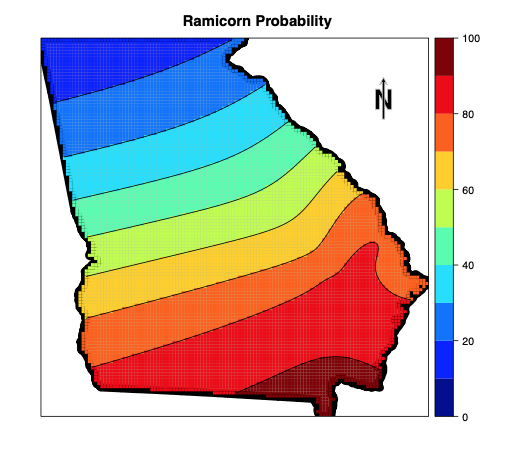 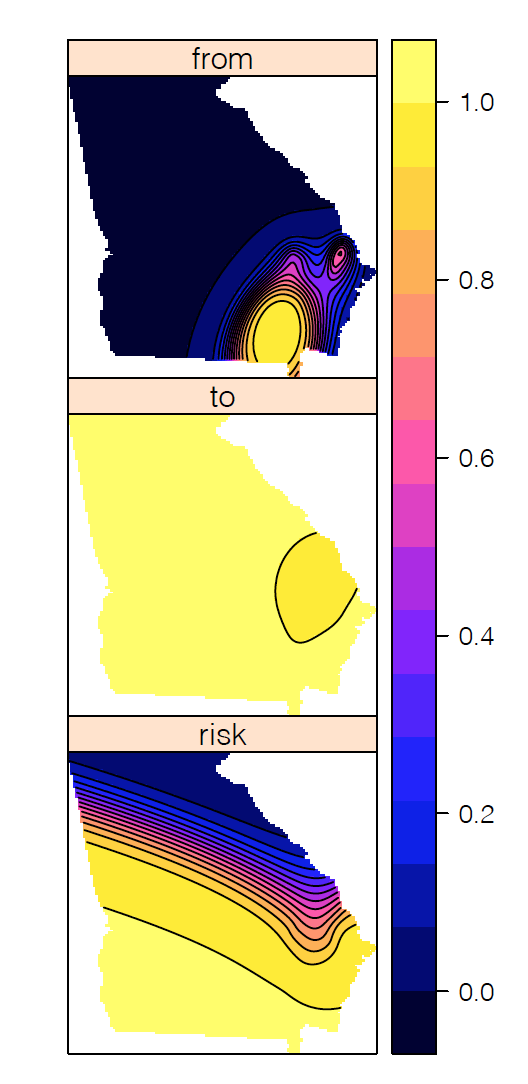 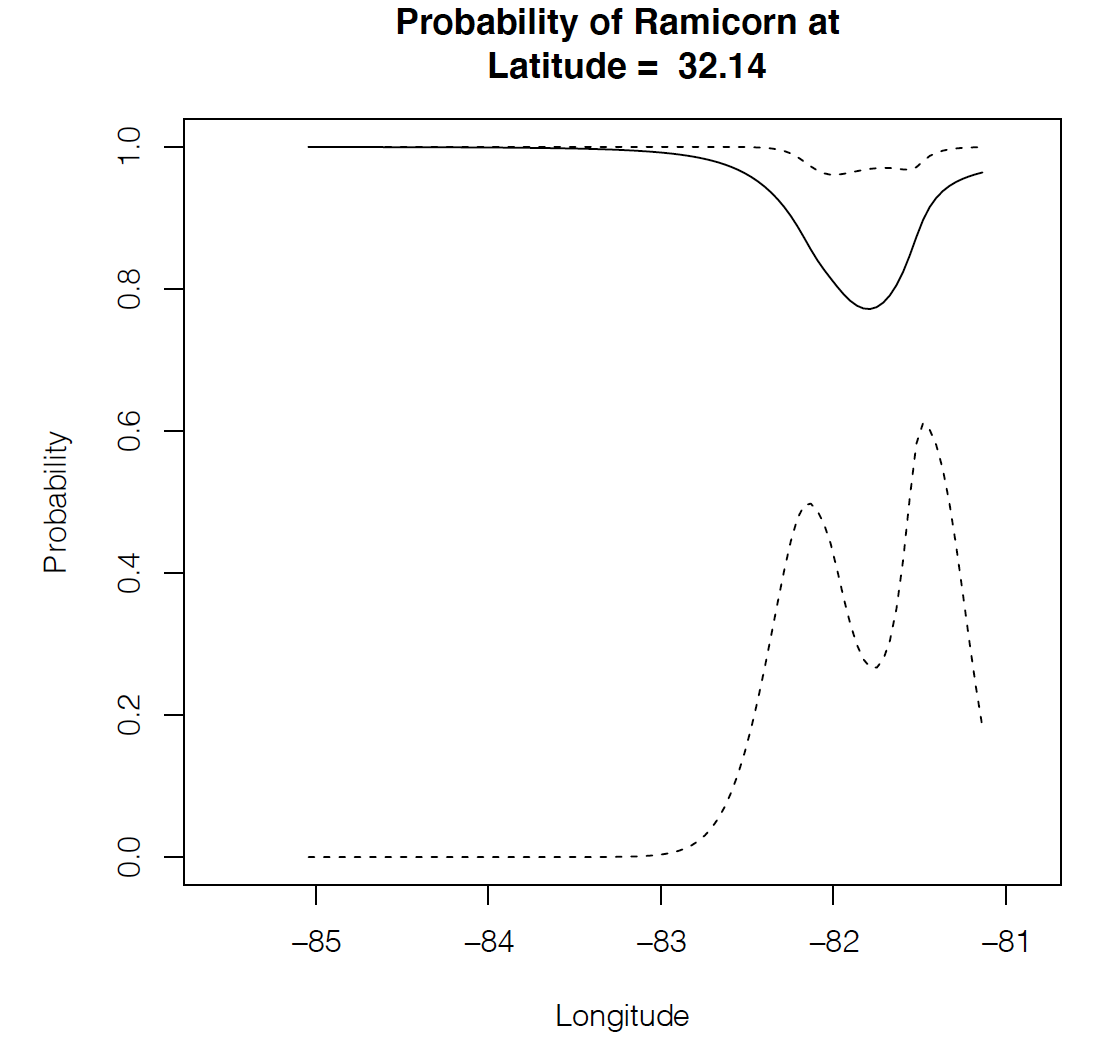 Center for Advanced Forestry Systems 2021 Meeting
Major findings
Environmental variables biometrically linked to a traditional site index equation.
Taper equation parameters vary with respect to water deficit.
Sweep, ramicors and forking related to environmental variables Water Deficit, Useable water and Radiation in January or July. 
Probability of Sweep had a 98% deviance explained.
Probability of ramicorns and forking ~ 50% explained
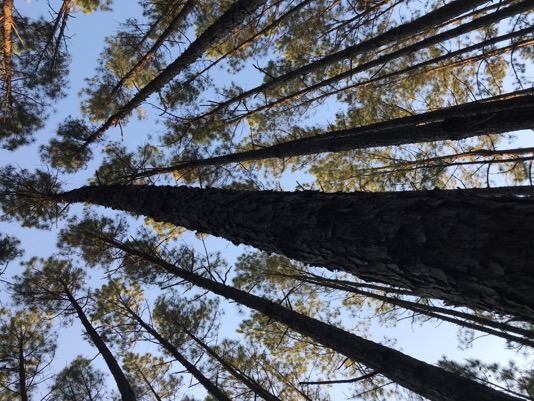 Center for Advanced Forestry Systems 2021 Meeting
Acknowledgements
The PMRC and the WQC at the University of Georgia
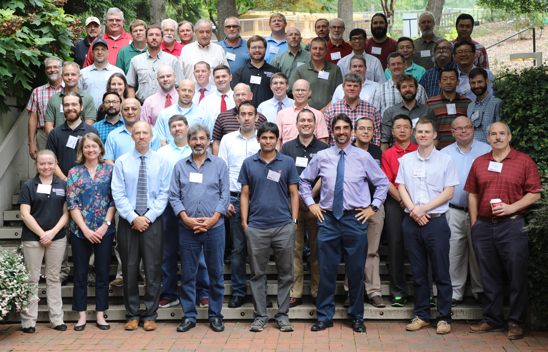